Приложение к уроку:»Вышивка крестом»
Автор работы: Игнатенко Людмила Александровна , учитель технологии МОУ»Зональная СОШ»,Зональный район Алтайского края
Выставка работ учащихся.
Передник с кружевами.
Панно «Рябина.»
Полотенце»Птица»
ЦВЕТОВОЙ  Спектр.
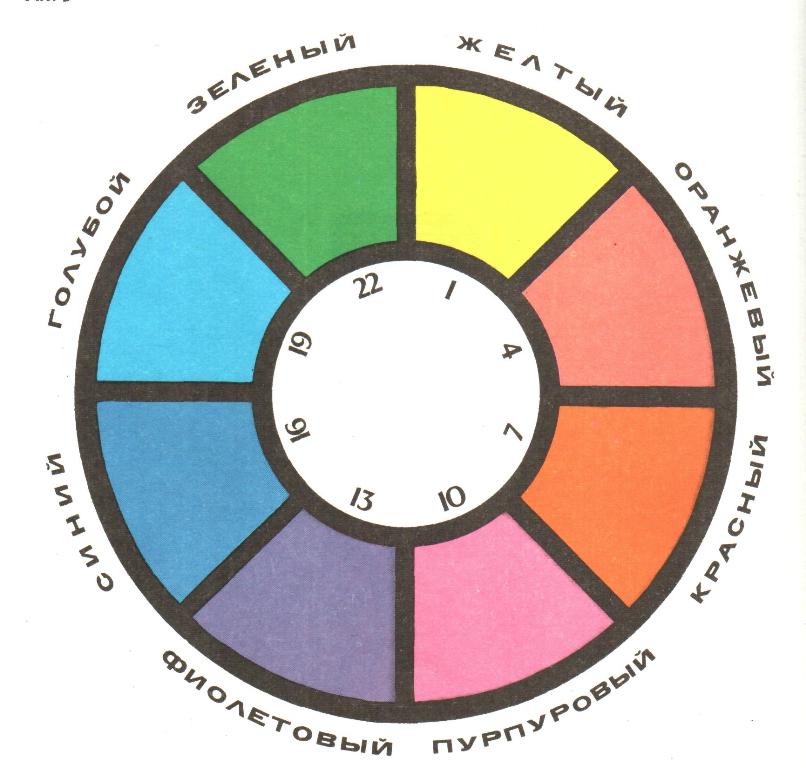 Шов вперед иголку.(рисунок №1)
Шов козлик.(рисунок №2)
Шов косичка.(Рисунок№3)
Счетная гладь.(рисунок №4)
Шов роспись.(рисунок №5)
Шов крест простой.(рисунок№6)